Тест «Знатоки русского языка»
1) Царевна-лягушка говорит Ивану-царевичу:
  - Как услышишь стук да гром, не пугайся!
    Какую речь услышал Иван-царевич?
а)устную
б)грустную
в)письменную
г)музыкальную
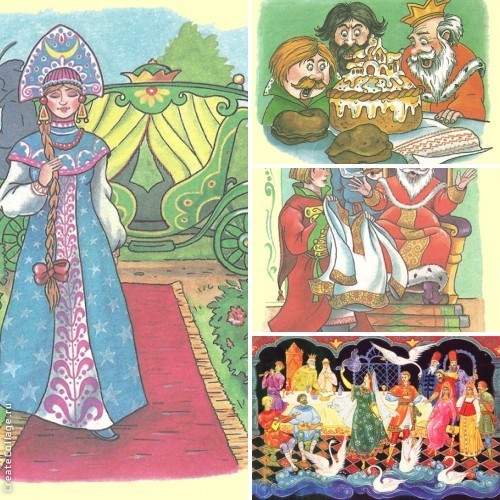 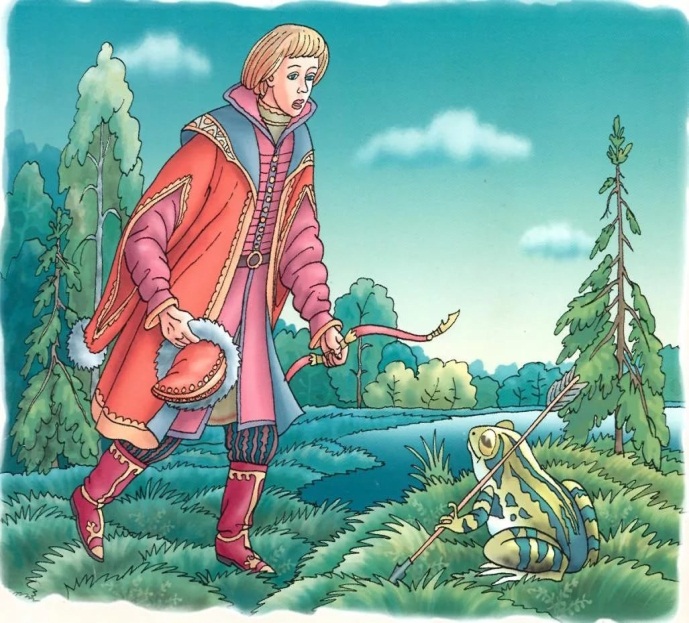 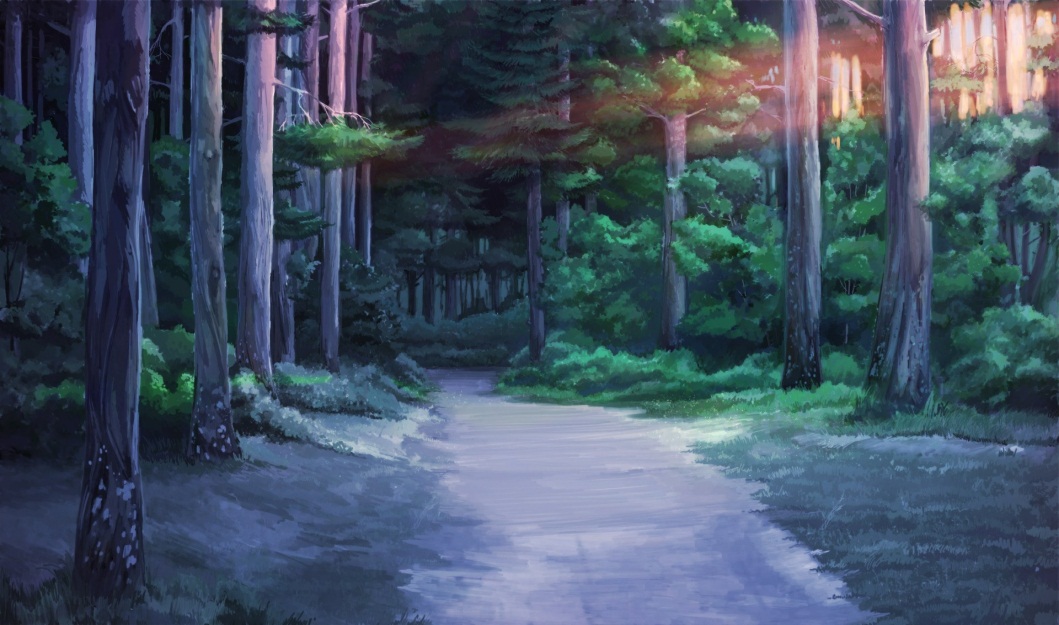 2) Где живёт голос?
а) в лесу 
б) на улице
в) в горле человека
г) в магазине
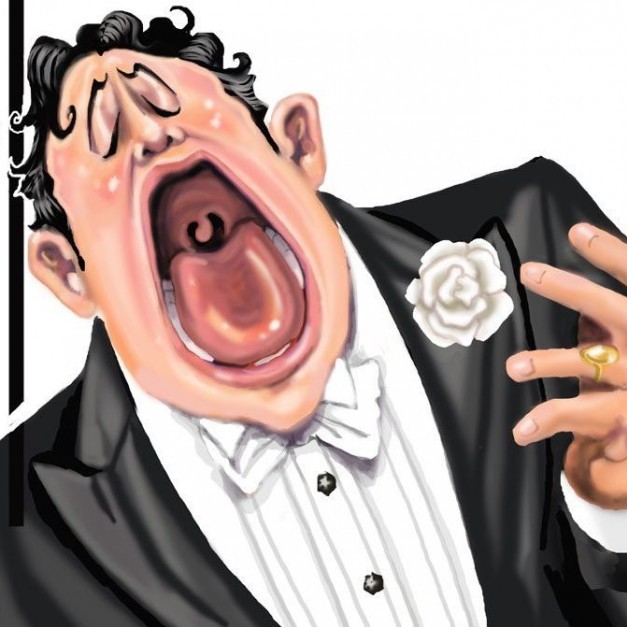 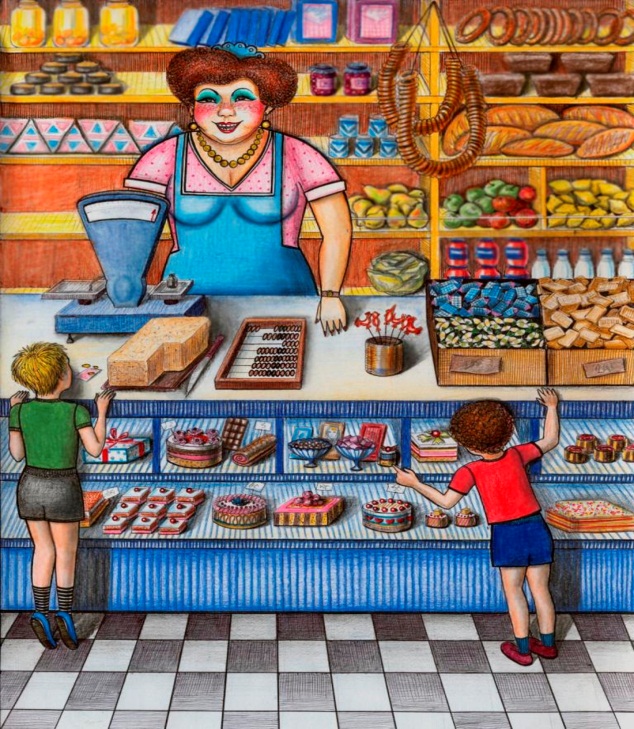 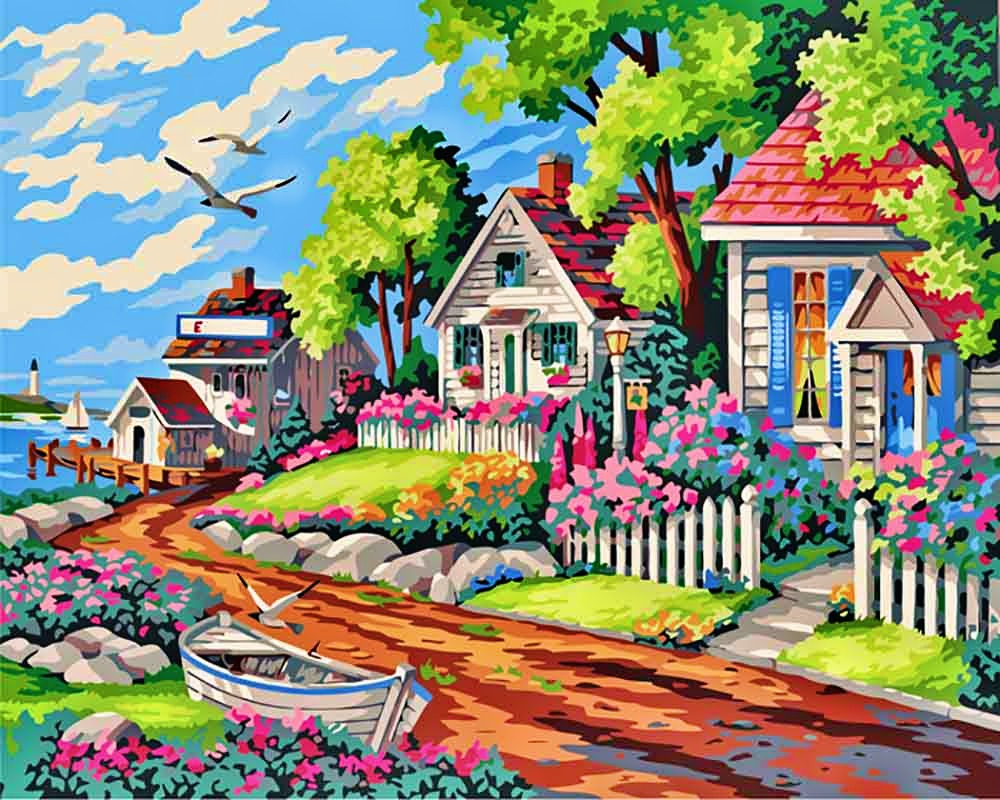 3)Что написала на доске Маша? 

а) цифру
б) букву
в) смайлик
г) закорючку
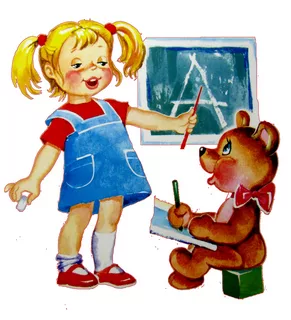 [э], [а], [о], [у], [ы], [и]
4) Что это за звуки?

а) гласные
б) глазные
в) согласные
г) прекрасные
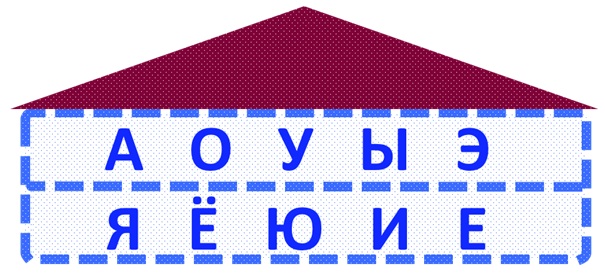 5) Продолжите фразу: «Сколько в слове гласных, столько и…..»
а) букв
б) звуков
в) слогов
г) слонов
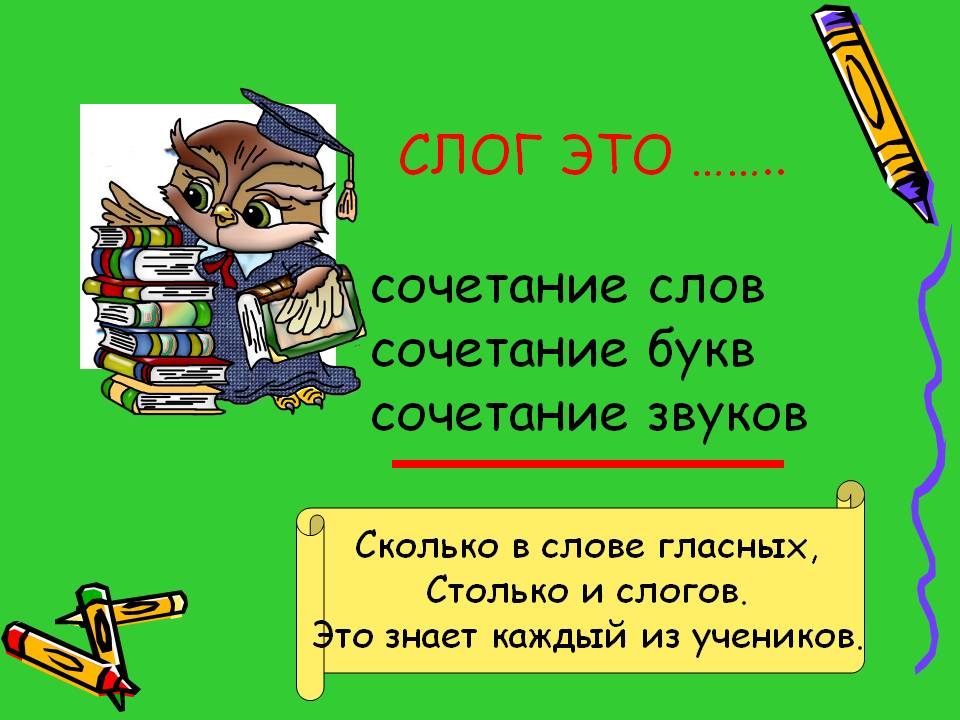 6) Что состоит из слогов?
а) звук
б) предложение
в) текст
г) слово
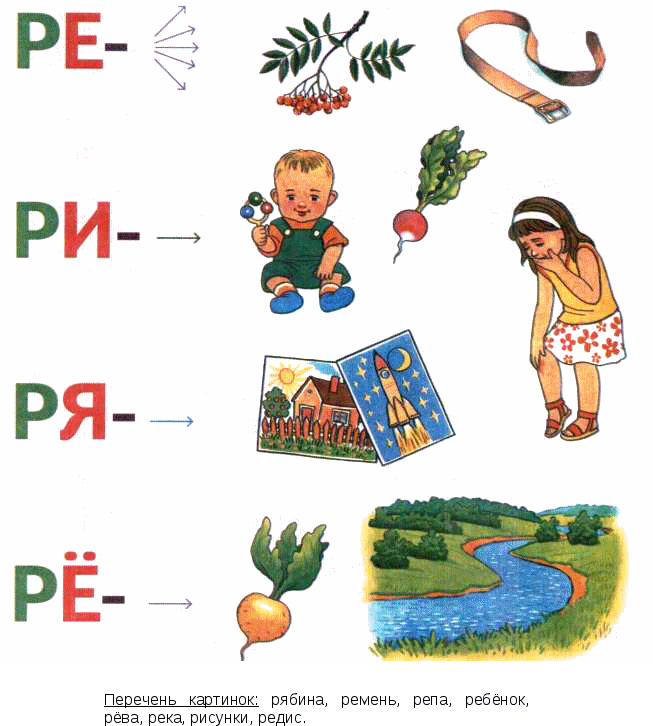 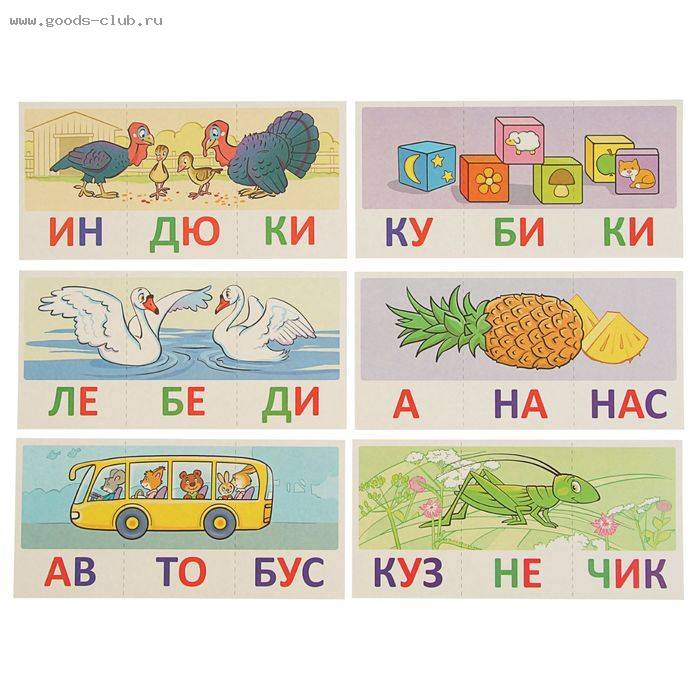 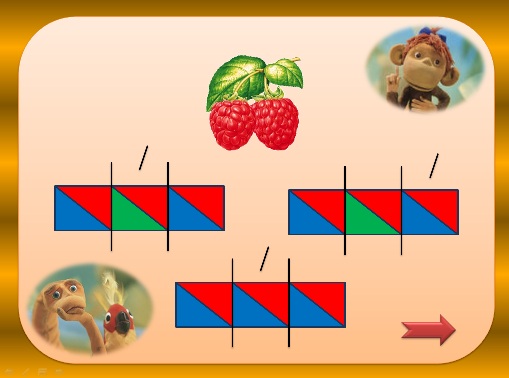